Adding to your Leadership Quiver
NOLS: Leadership Model
Expeditionary Leadership at NOLS
4-7-1 Leadership Model
4 Roles
7 Leadership Skills
1 Signature Leadership Style
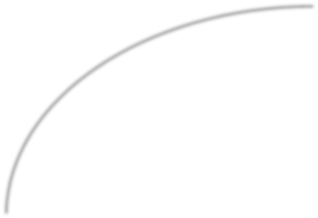 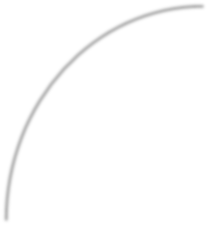 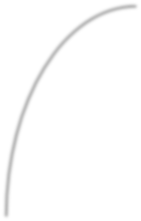 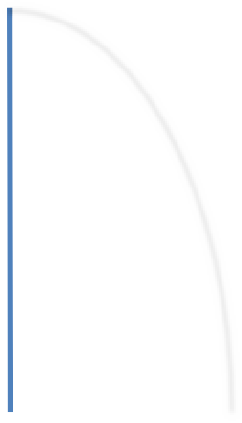 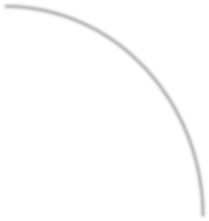 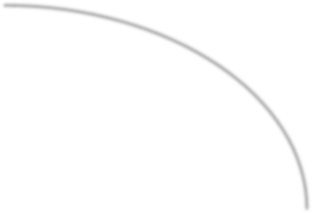 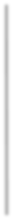 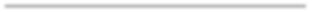 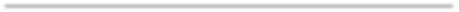 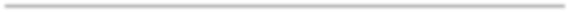 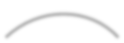 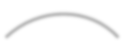 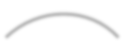 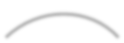 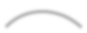 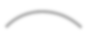 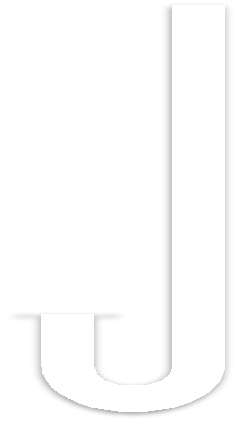 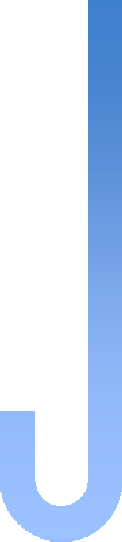 Expeditionary Leadership at NOLS
4-7-1 Leadership Model
– 4 Roles
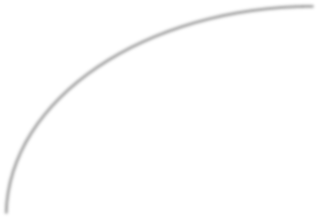 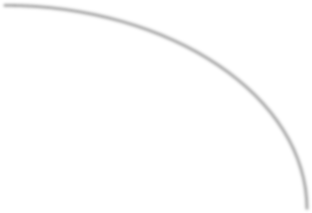 Designated Leader
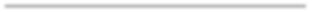 Designated Leader
Head Architect
Guardian of the group process
Can delegate, but should collaborate when possible
Cannot abdicate responsibility or accountability
Designated Leader
Complex, potentially risky, tough decisions are best with a Designated Leader at the helm
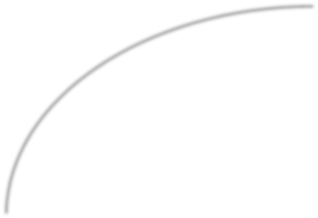 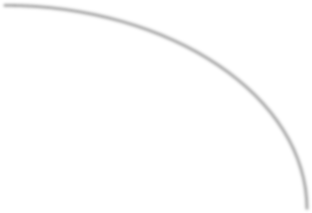 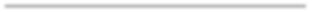 Active Follower
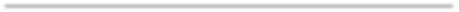 Active Follower
Following the leadership of others
Seek clarity, give input, respect the plan, help out
Active Follower
Actively participate in the process, assist Designated Leader where needed
Try not to blindly follow
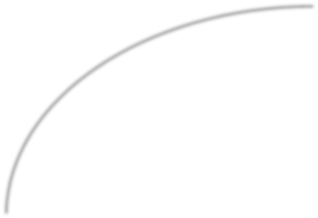 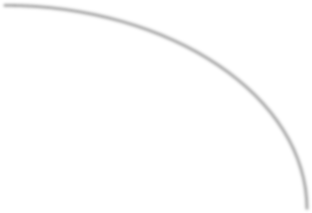 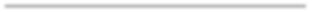 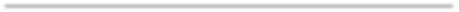 Peer Leadership
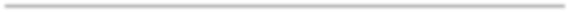 Peer Leadership
Present in our living relationships
Sees what needs to be done, does it, regardless of hierarchy
All members assure quality completion of group tasks, functions, and goals
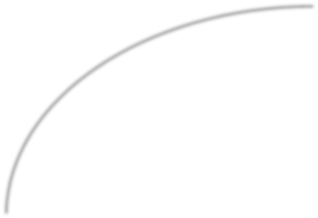 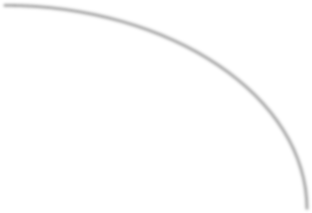 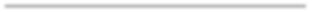 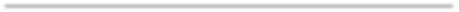 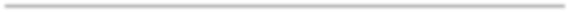 Self Leadership
Self Leadership
Who you are, and how you can influence others
Leadership through character and judgment
Ex. Keeping up with hydration/calories on a climb. Keeping from getting sunburnt by applying sunscreen and bringing appropriate clothing, etc.
Designated Leader Active Followership
Peer Leadership

Self Leadership
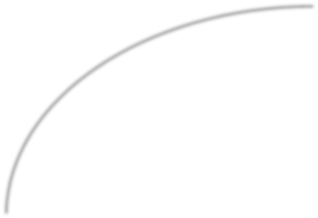 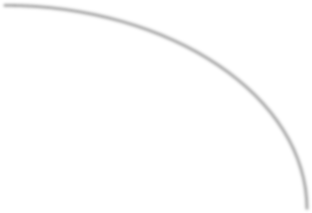 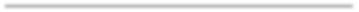 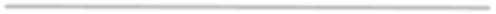 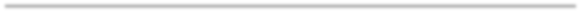 Expeditionary Leadership at NOLS
4-7-1 Leadership Model

– 7 Leadership Skills
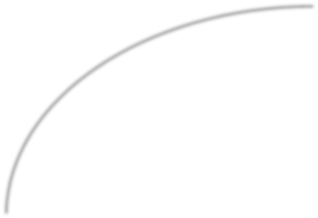 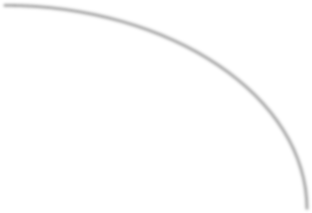 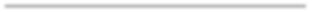 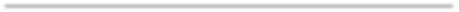 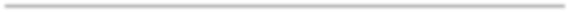 Expedition Behavior
Expedition Behavior
An awareness and attention to all relationships that influence an experience

A set of behaviors that keep a group moving together

Generous energy towards the group and it’s goals
Expedition Behavior
Prior: Communicating Roles, Goals, and Expectations
During: Establishing and maintaining a Positive Learning Environment, managing group development
– Forming, Storming, Norming and Performing, Transforming
After: Debriefing, receiving feedback
Expedition Behavior
Ubuntu
“I am, because we are”
Expedition Behavior
How can I support you?
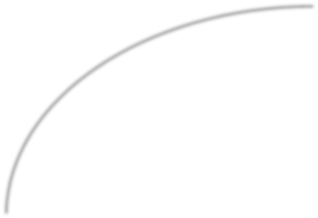 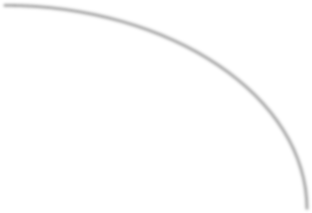 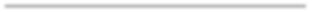 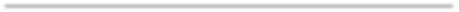 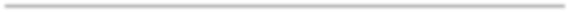 Competence
Competence
Knowing what you know
Organization and management skills
Technical Skills
Physical	Abilities

Knowing what you DON’T know
Competence
Unconsciously Incompetent
Novice
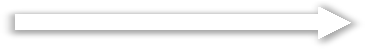 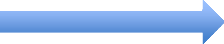 Consciously Incompetent
Beginner
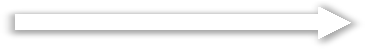 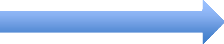 Consciously Competent
Competent
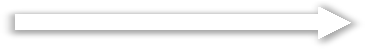 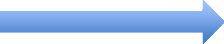 Unconsciously Competent
Proficient
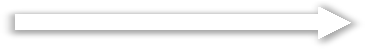 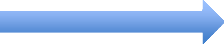 Competence
Novice
Beginner Competent Proficient
Youngling
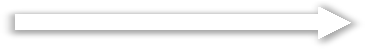 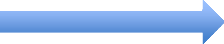 Padawan
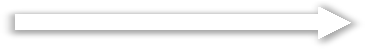 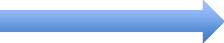 JEDI Knight
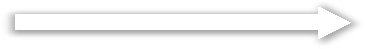 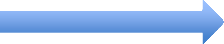 JEDI Master
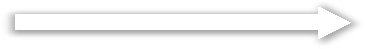 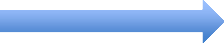 Additional Level
Expert-
Only reached after extensive experience and student in a specific discipline.
Rely on Intuition Comfortable “winging it”
May not be best to teach beginners, can be hard to create educational processes
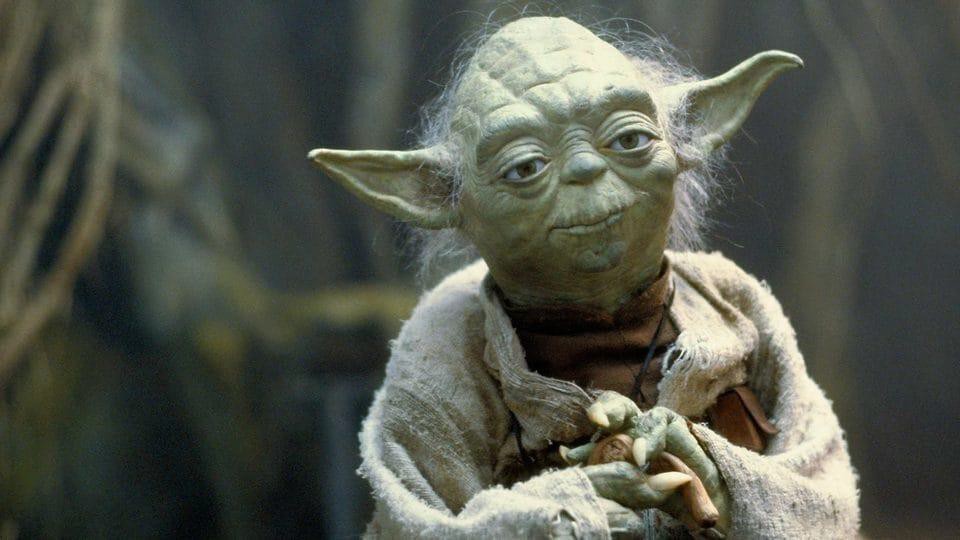 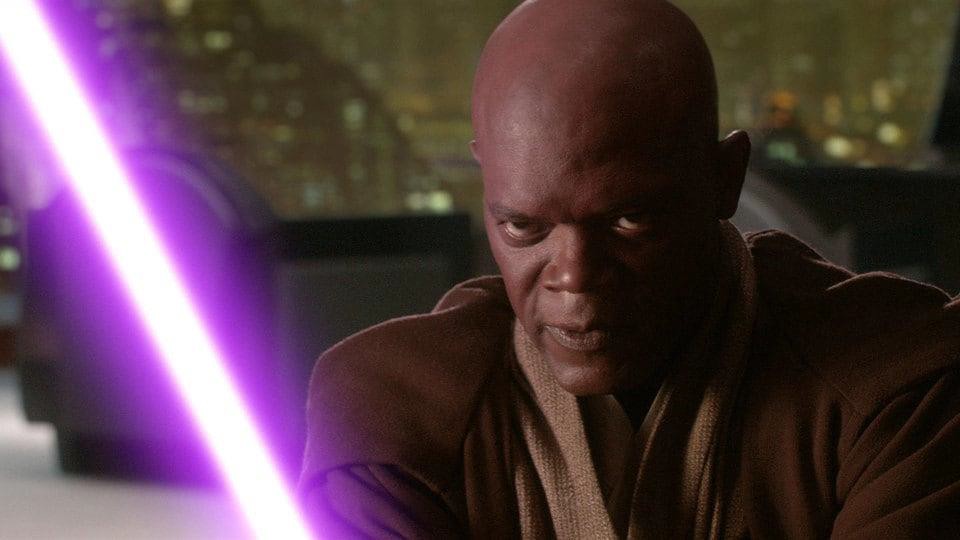 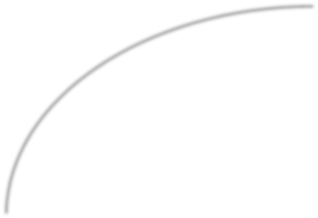 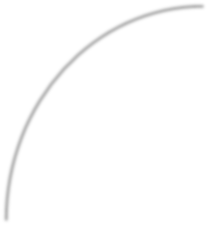 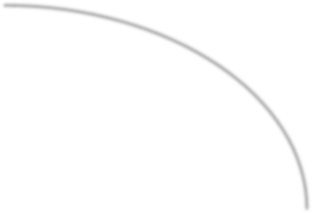 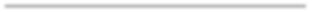 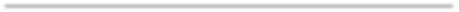 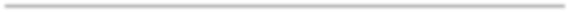 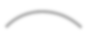 Communication
Communication
“a process of information exchange with a goal of shared meaning”
Communication
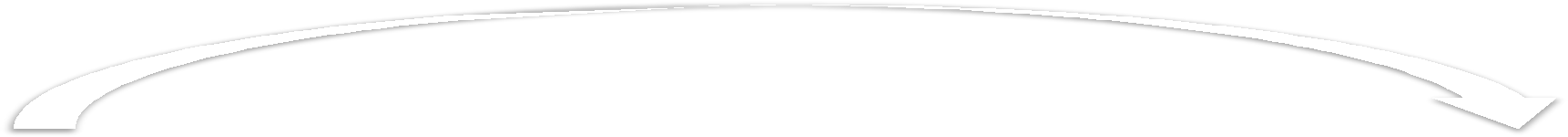 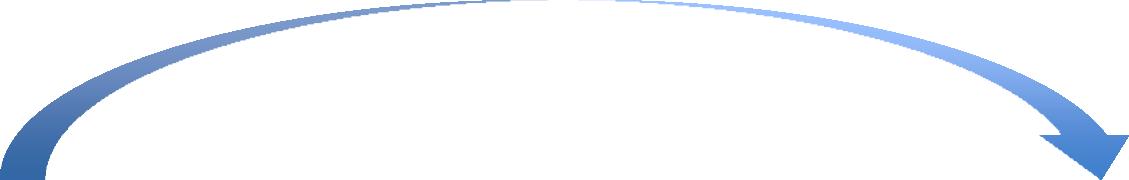 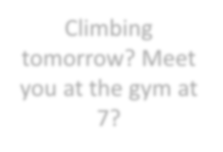 Sender
Climbing tomorrow? Meet you at the gym at 7?
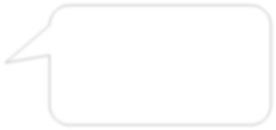 Receiver
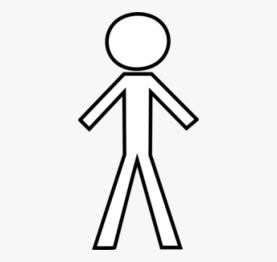 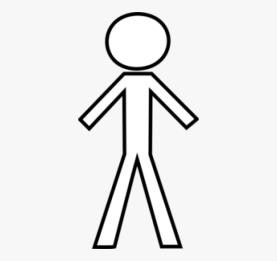 Communication
Sender
Receiver
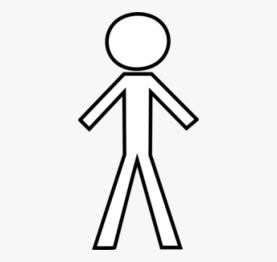 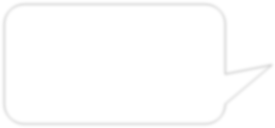 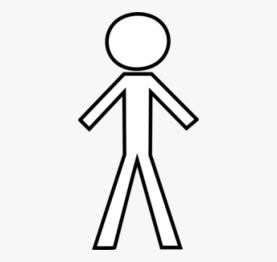 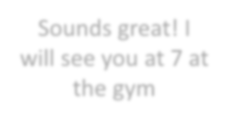 Sounds great! I will see you at 7 at the gym
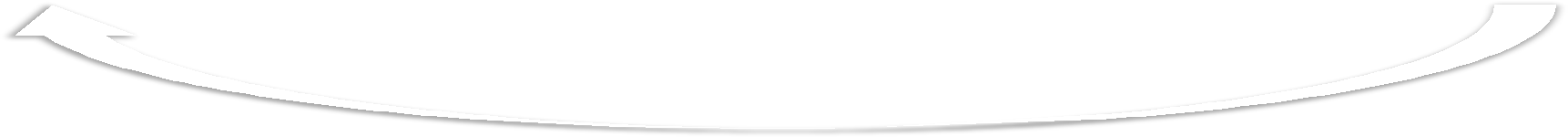 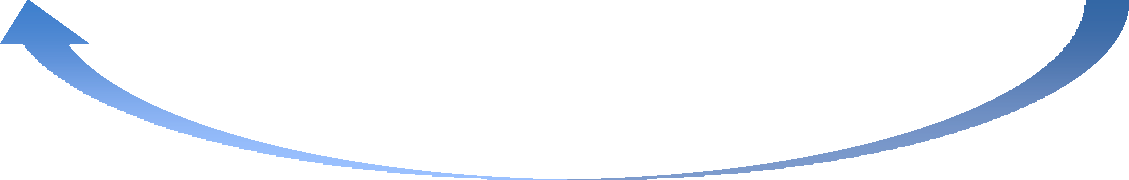 Communication
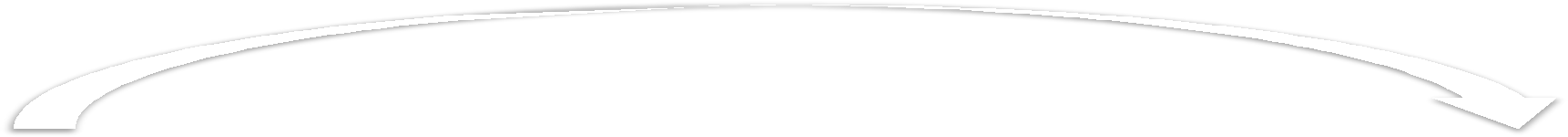 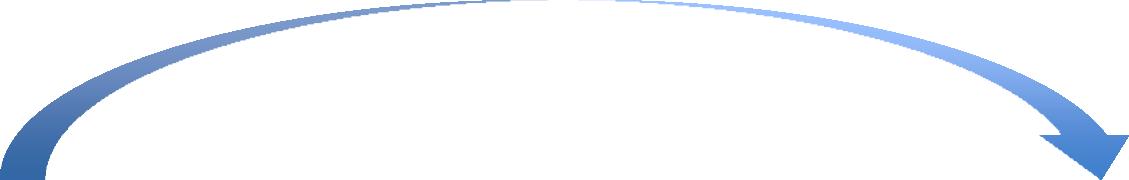 Sender
Receiver
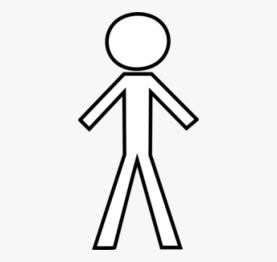 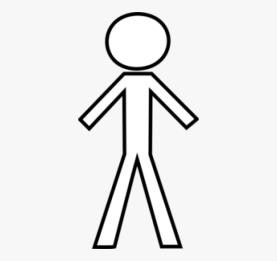 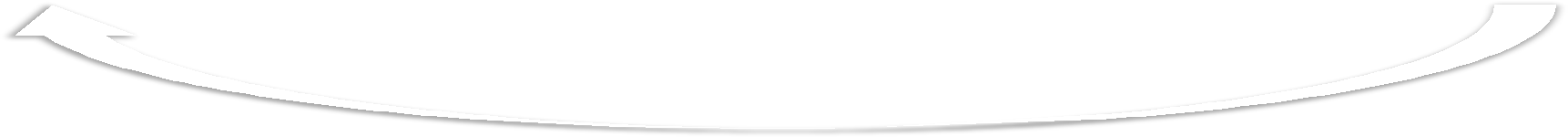 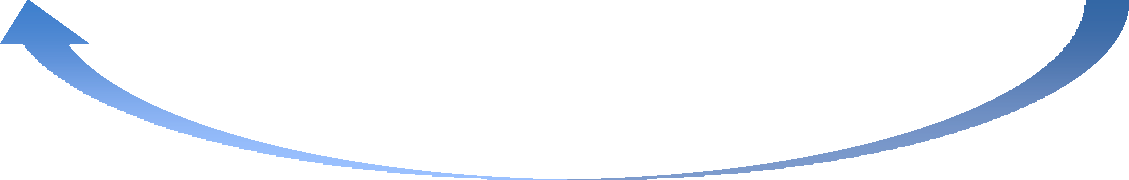 Interpersonal Gap
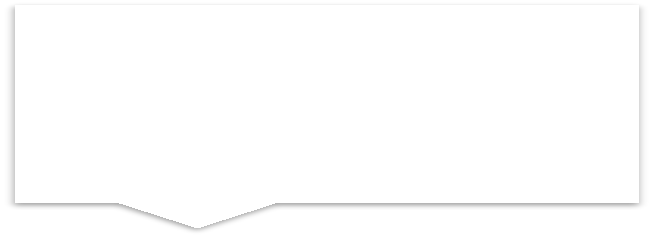 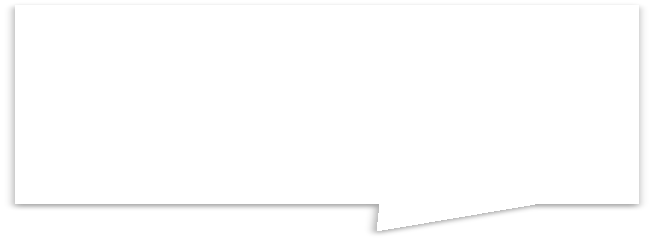 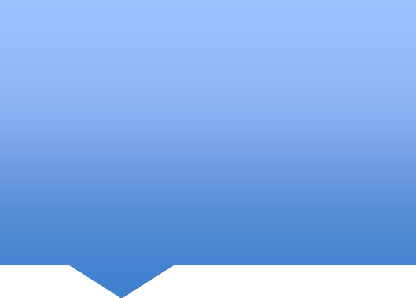 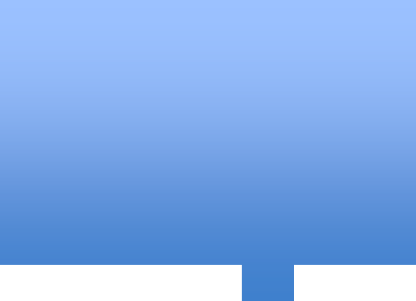 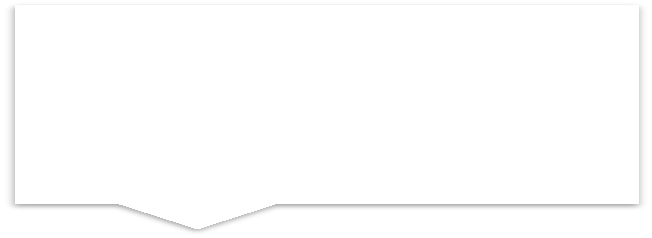 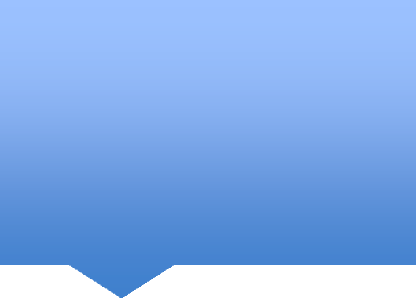 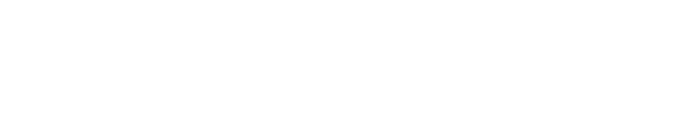 The IMPACT on me
is…
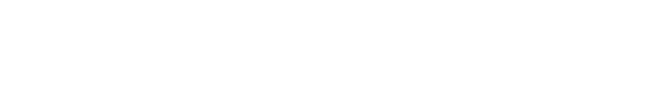 Blah Blah Blah
My INTENTION is…
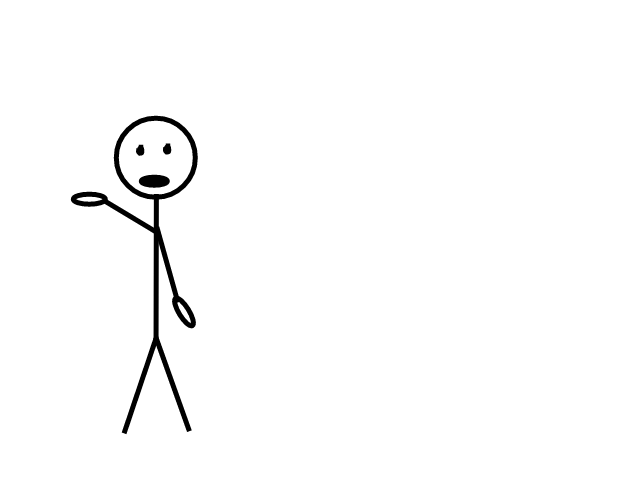 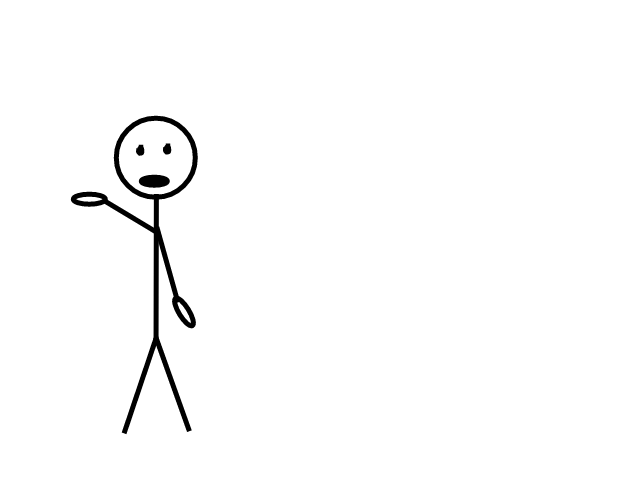 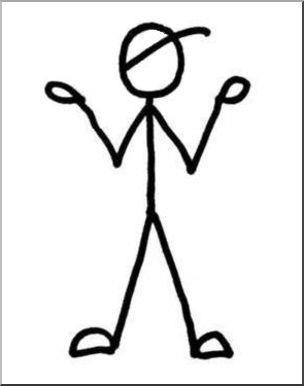 Person A Filter
Person B Filter
Effective Feedback
Vague
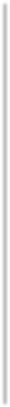 Crap
Fluff
Discouraging
Encouraging
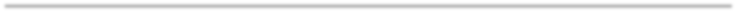 Effective
Specific Crap
Specific
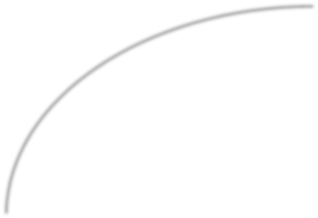 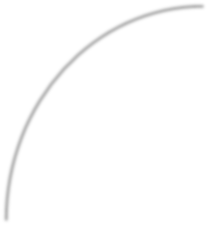 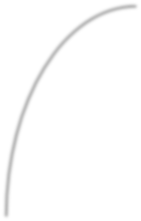 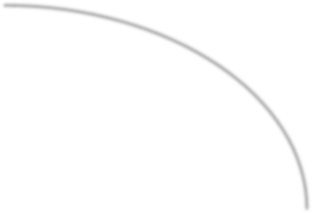 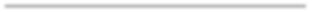 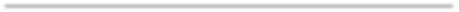 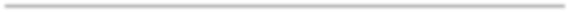 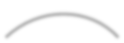 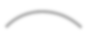 Judgment &
Decision Making
Judgment & Decision Making
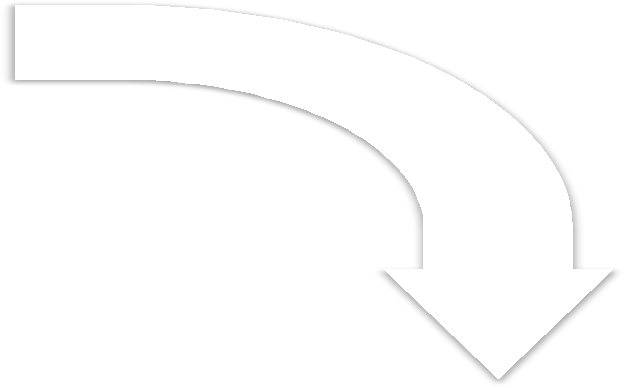 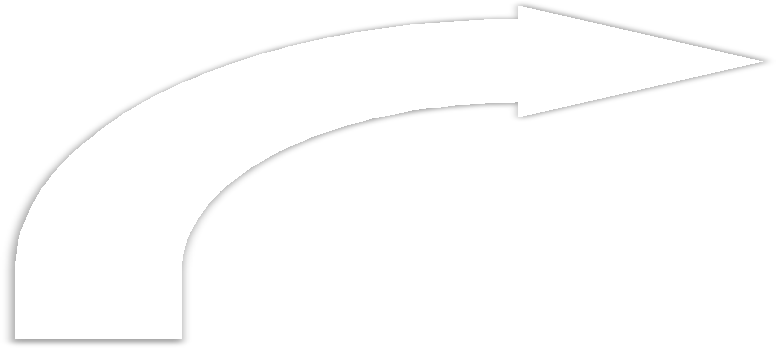 Experience
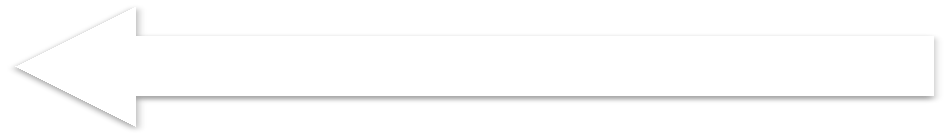 Predict
Reflect
Judgment & Decision Making
Developing Judgment
Through experience
Debrief with Mentors
Natural feedback loop
Through other’s experience
Incident reports
Accidents in North American Mountaineering
Campfire stories
Judgment & Decision Making
Learning not just only happens in the tensions of opposites, but also what went well, both require proper debriefs and reflection
Decision Making Matrix
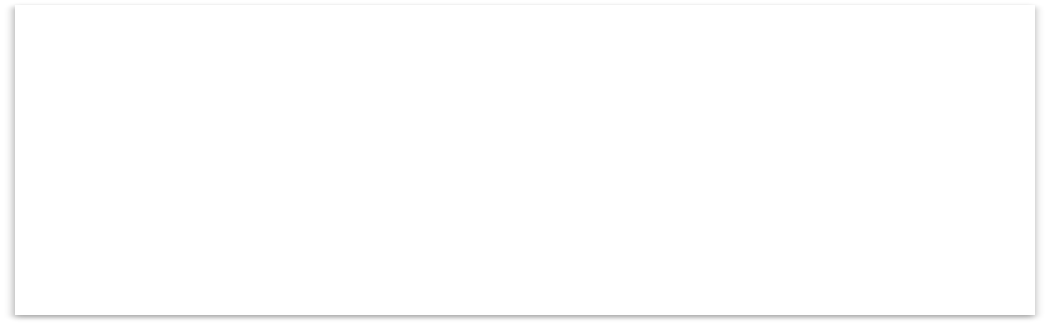 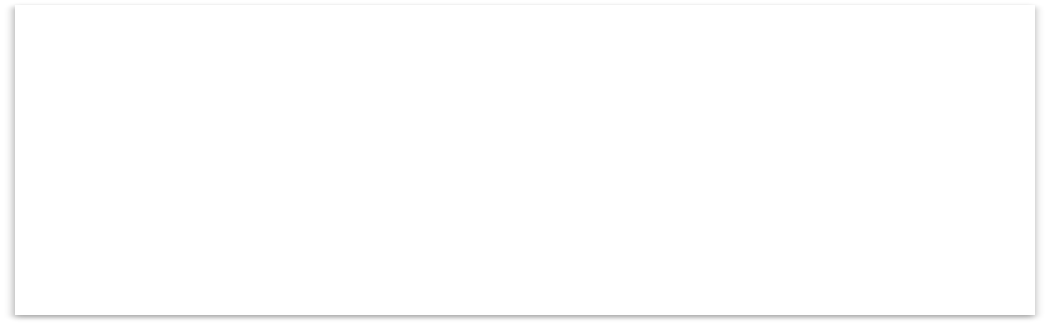 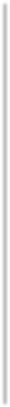 YELLOW
RED
Likelihood
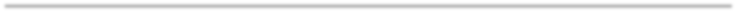 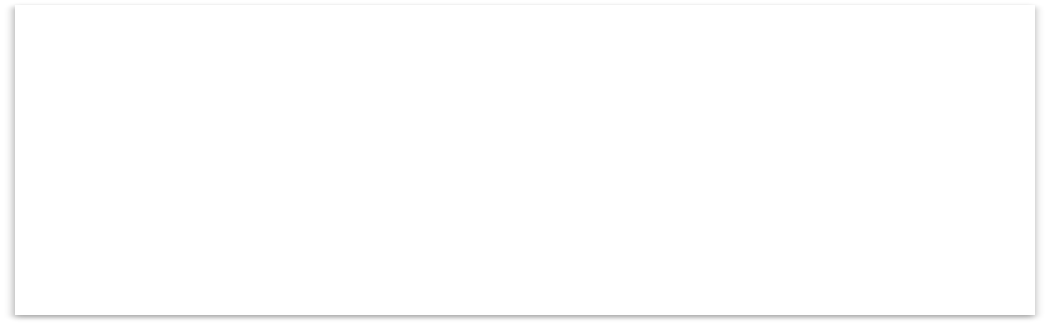 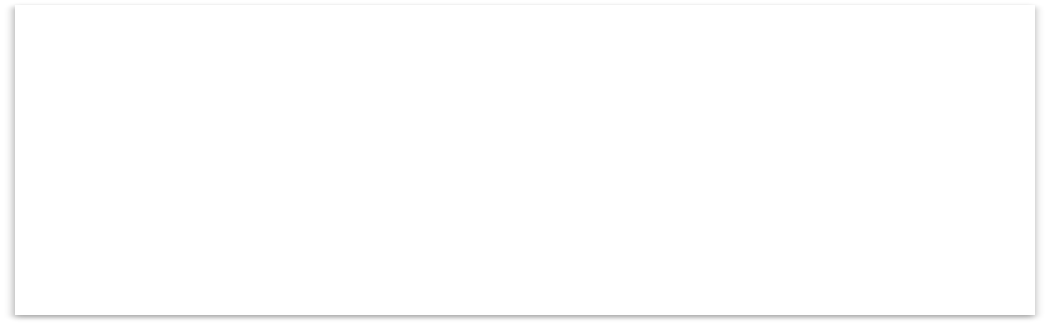 YELLOW
GREEN
Consequence
Judgment & Decision Making
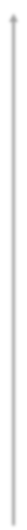 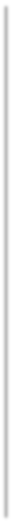 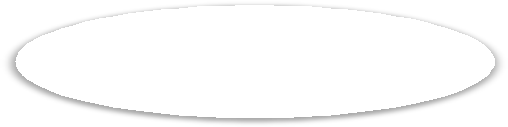 Consensus
Level of Group Involvement
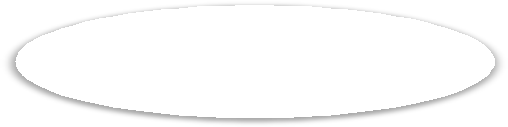 Vote
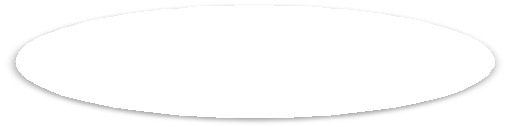 Consultative II
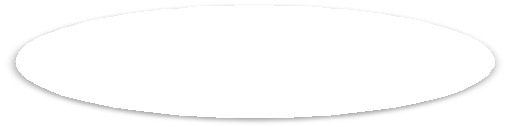 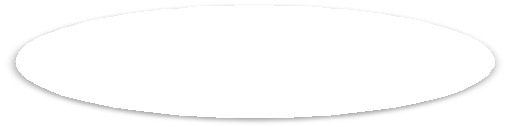 Consultative I
Delegate
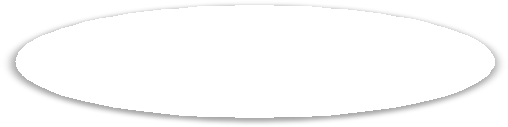 Directive
Leader Decides	Group Decides

Group Ownership and Time
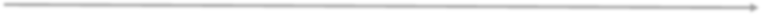 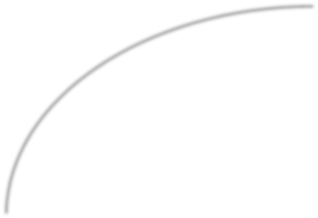 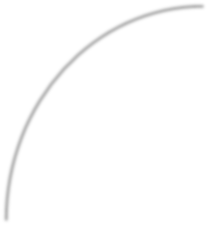 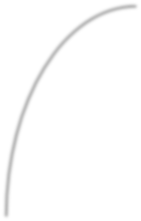 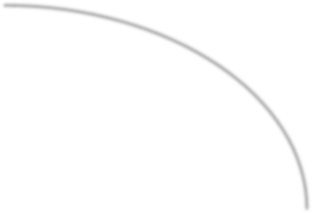 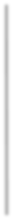 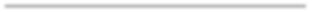 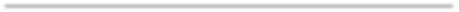 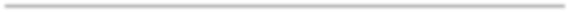 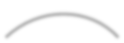 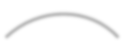 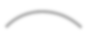 Tolerance for Adversity
and Uncertainty
Tolerance for Adversity & Uncertainty
Resiliency
Hardiness
Grit
The ability to deal
Tolerance for Adversity & Uncertainty
Survival Traits
Curiosity
Mental & Emotional Flexibility
Sense of Humor
Seeking Meaning
Optimism- this is temporary
Playfulness
Thrive vs. Suffer
Tolerance for Adversity & Uncertainty
Things I care about
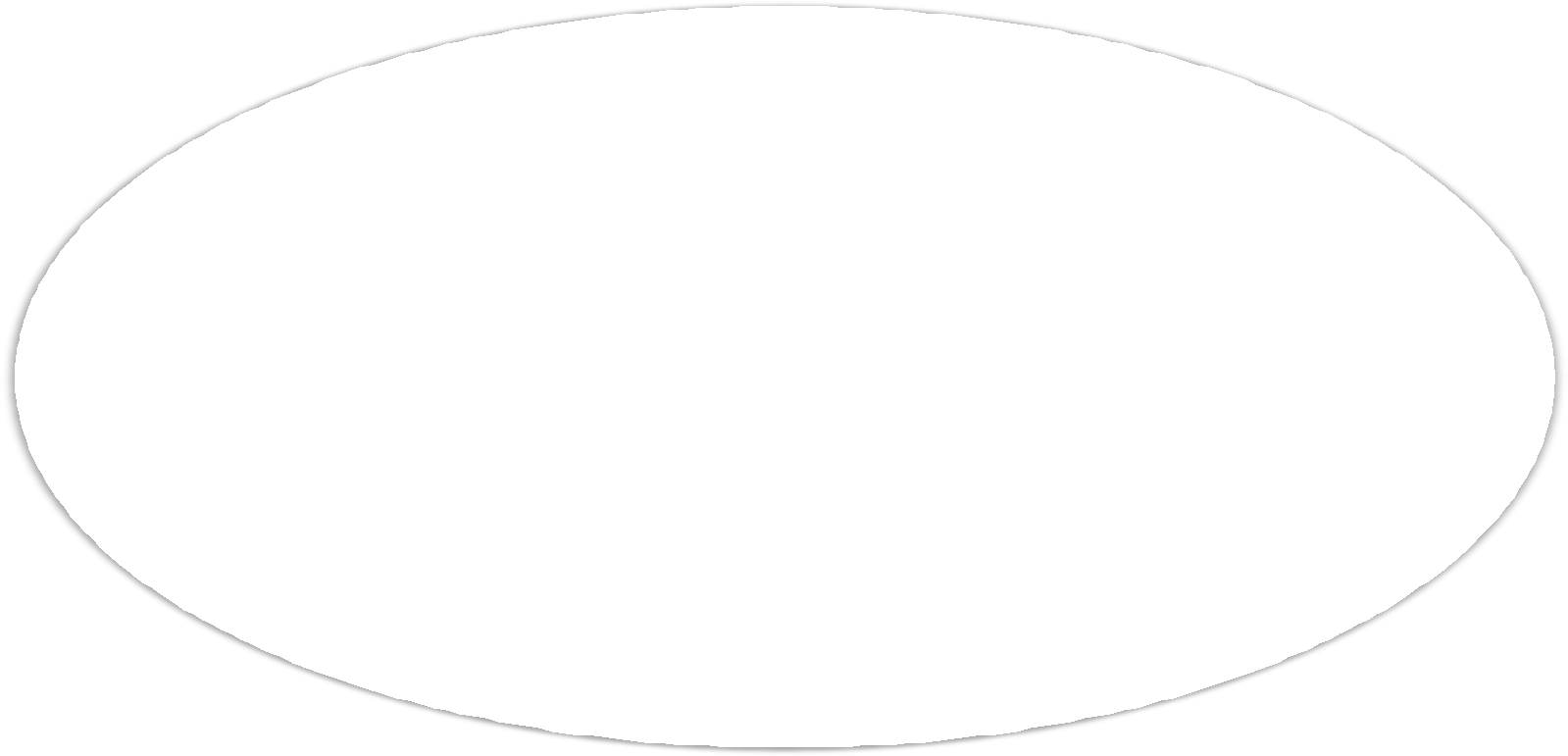 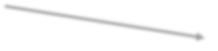 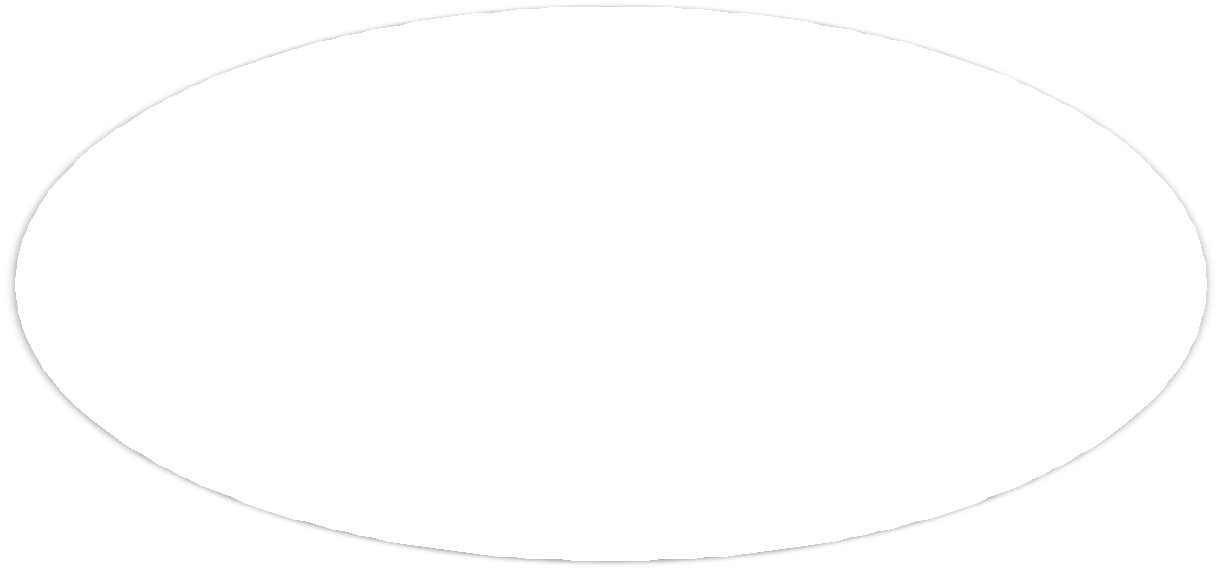 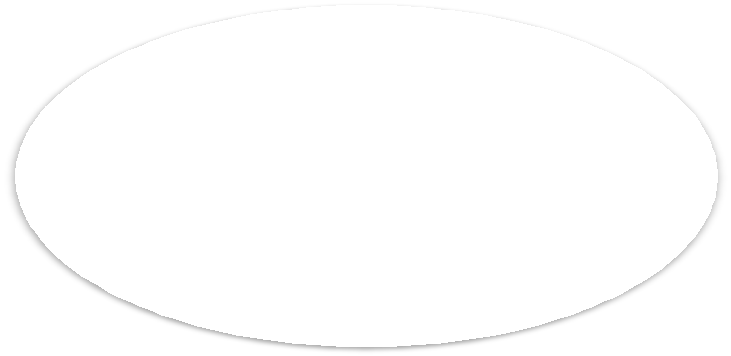 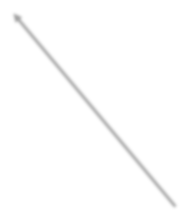 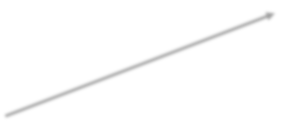 Things I care about I can INFLUENCE
Things I care about I can DIRECTLY control
Tolerance for Adversity & Uncertainty
“the trick is what we emphasize, we either can make ourselves miserable or we can make ourselves strong. The amount of work is the same”
-Carlos Castenada
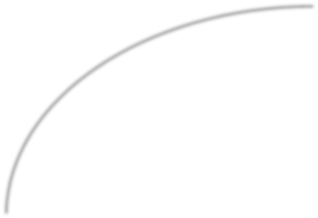 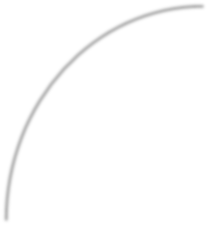 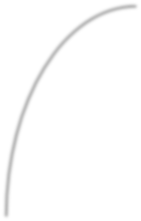 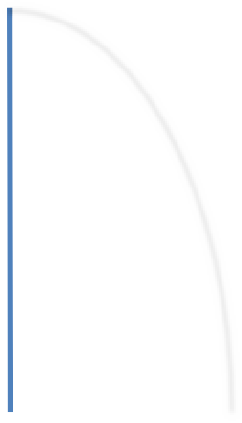 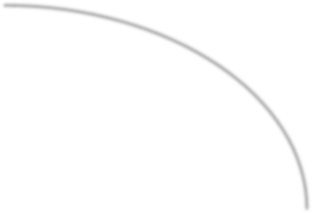 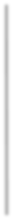 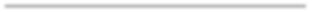 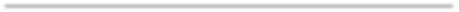 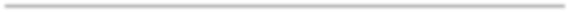 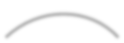 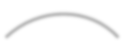 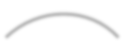 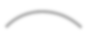 Vision & Action
Vision & Action
Setting goals and actively working to attain them

S pecific
M easureable
A ttainable/Ambitious 
R ealistic
T imely
Vision & Action
Creating structure/curriculum to deliver content and goals

Support/Coach/Delegate/Direct as needed

Briefing and debriefing team members
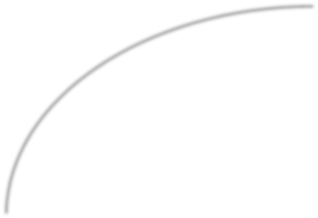 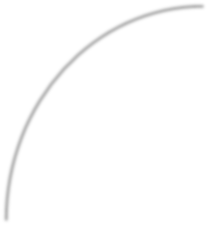 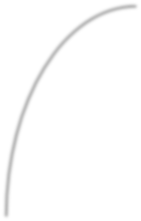 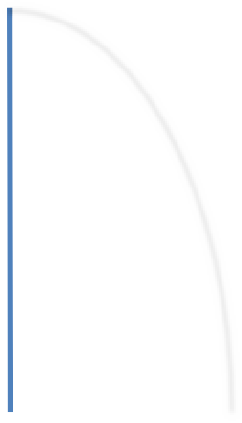 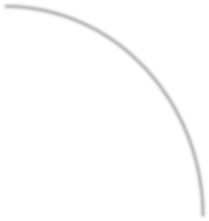 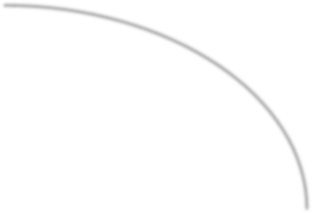 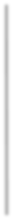 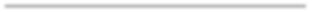 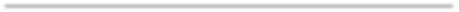 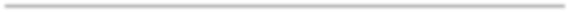 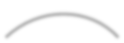 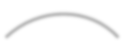 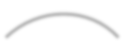 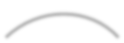 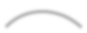 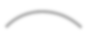 Self Awareness
Self-Awareness
Who I am?
What are my strengths, weaknesses?
Where do I excel?
What do I believe?
How do I interact with the other skills and roles?
Self-Awareness
Emotionally Cool
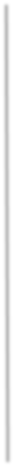 Analyst & Architect
Driver
I hesitate to state my opinions
I state my opinions openly
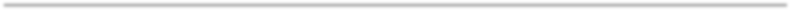 Spontaneous Motivator
Relationship Master
Emotionally Hot
Expeditionary Leadership at NOLS
4-7-1 Leadership Model
– 1 Signature Leadership Style
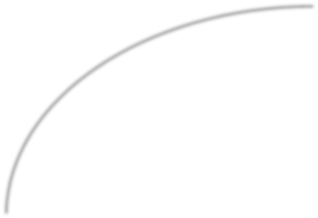 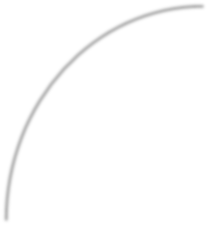 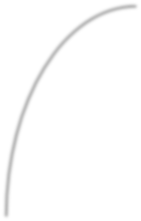 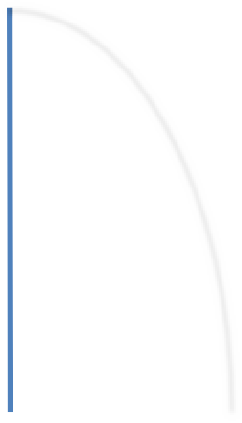 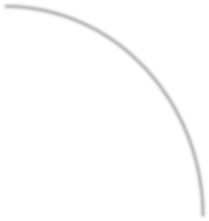 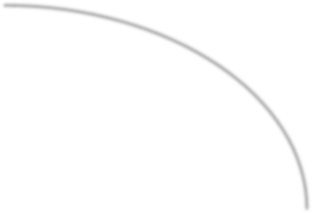 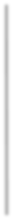 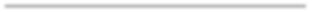 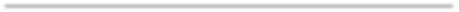 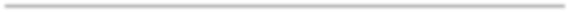 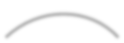 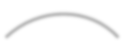 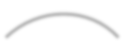 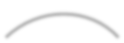 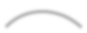 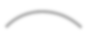 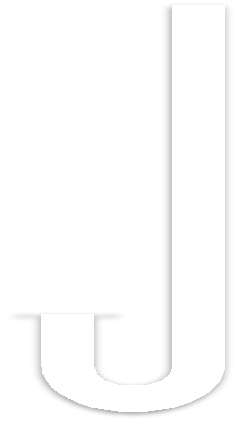 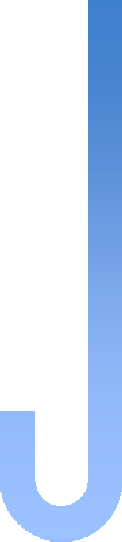 “1” Signature Style
Signature Style
What is the sum of your previous paths?
Signature Style
Are you a morning person/night owl?
How do you communicate? Take feedback?
How are you under stress?
Deal Breakers?
What do you need present for success?

Think about what you uniquely bring to a group
Vision & Action
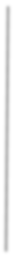 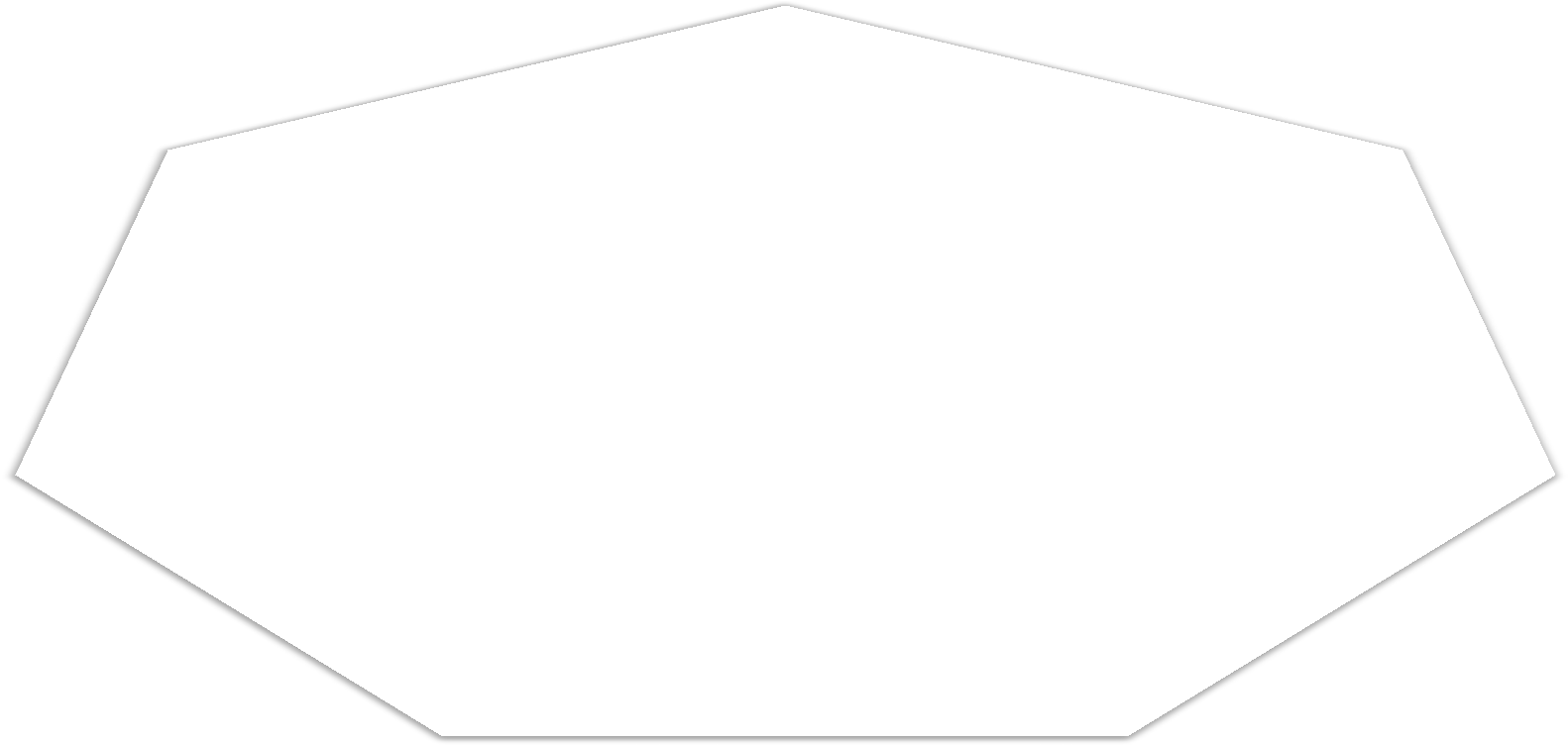 Communication
Expedition Behavior
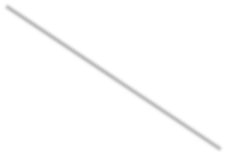 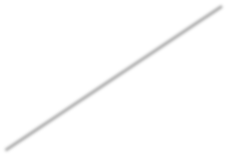 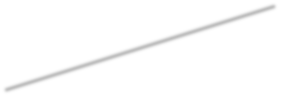 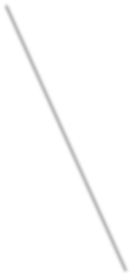 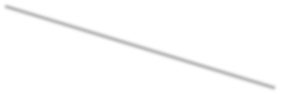 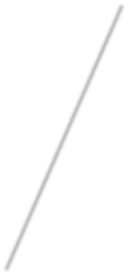 Competence
Judgment & Decision Making
Tolerance for Adversity & Uncertainty
Self Awareness
Vision & Action
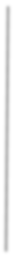 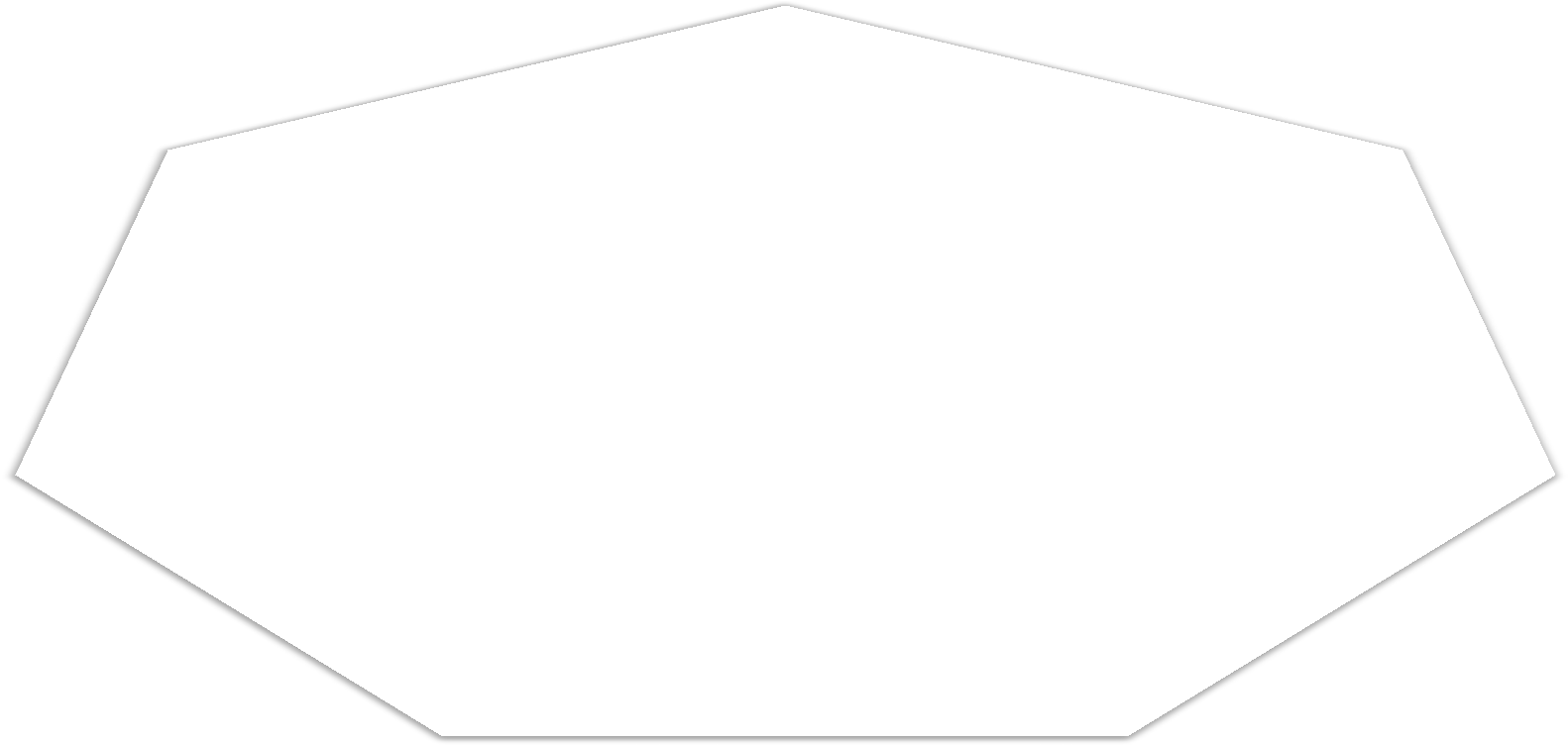 Communication
Self
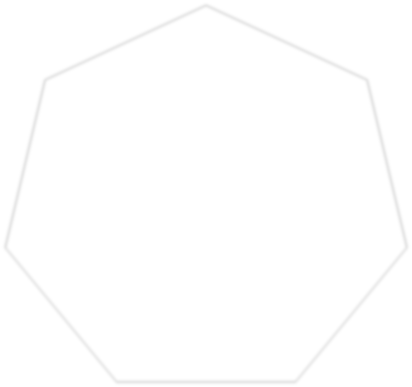 Expedition Behavior
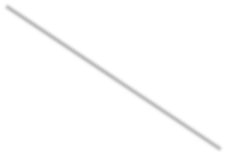 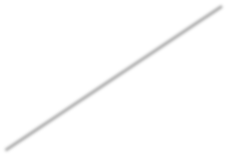 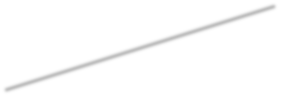 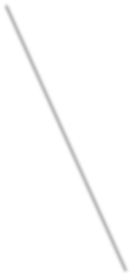 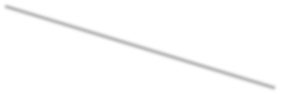 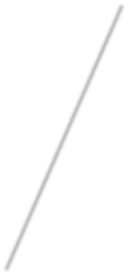 Competence
Judgment & Decision Making
Tolerance for Adversity & Uncertainty
Self Awareness
Vision & Action
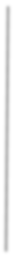 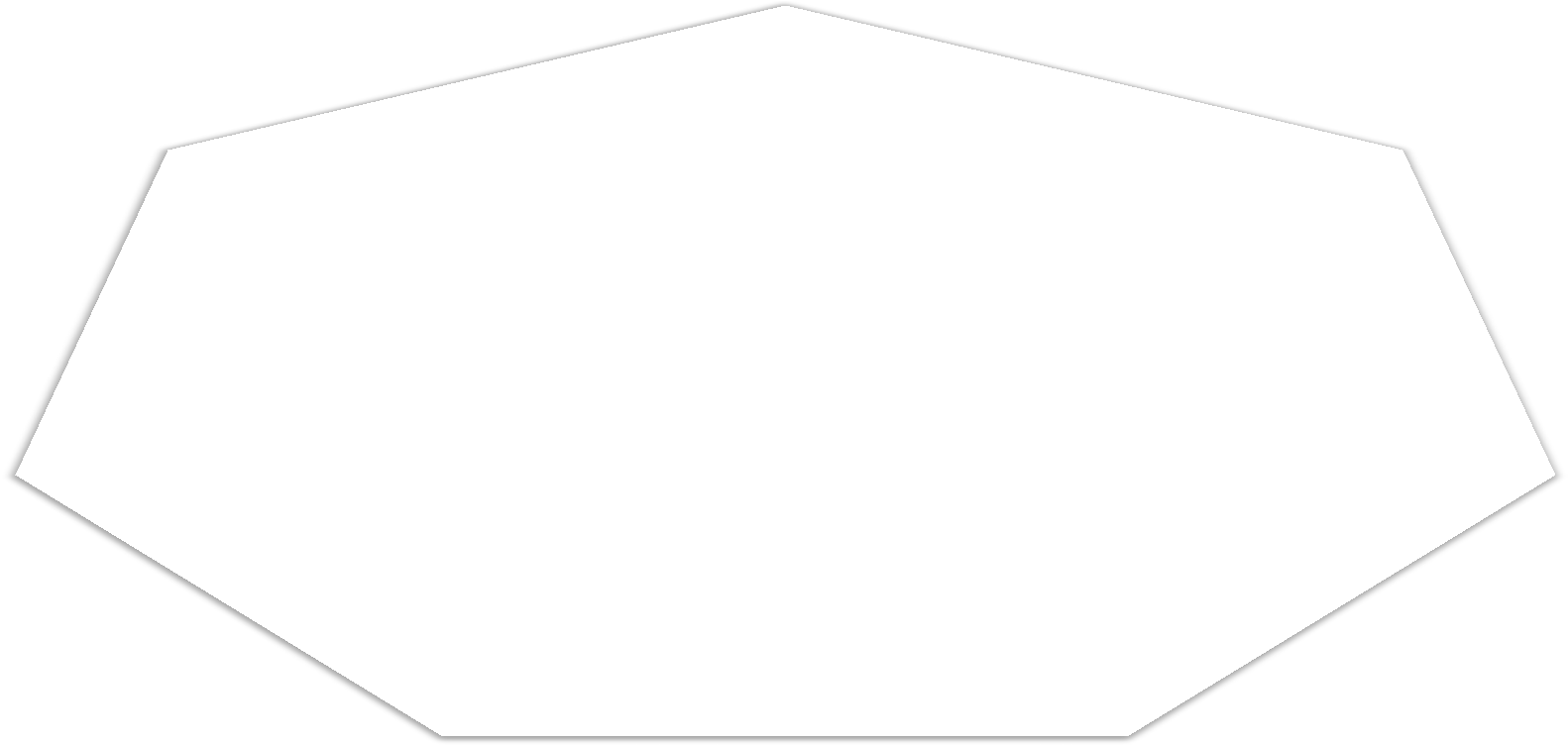 Communication
Self
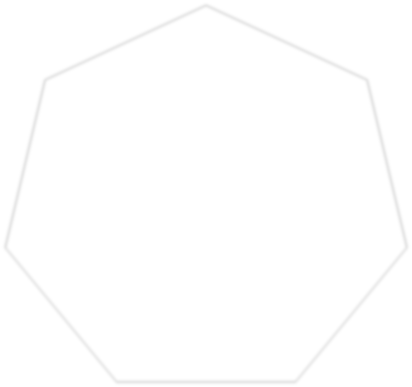 Expedition Behavior
Peer
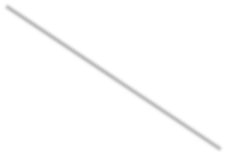 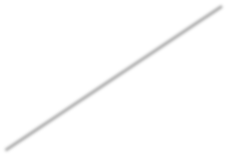 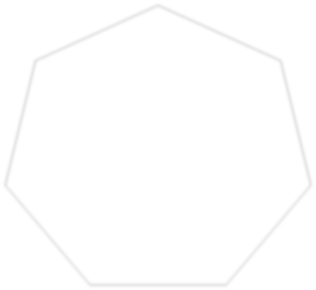 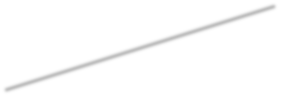 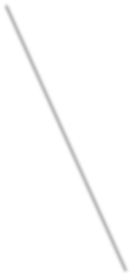 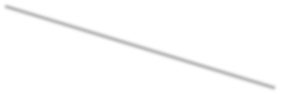 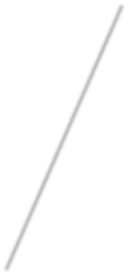 Competence
Judgment & Decision Making
Tolerance for Adversity & Uncertainty
Self Awareness
Vision & Action
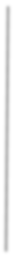 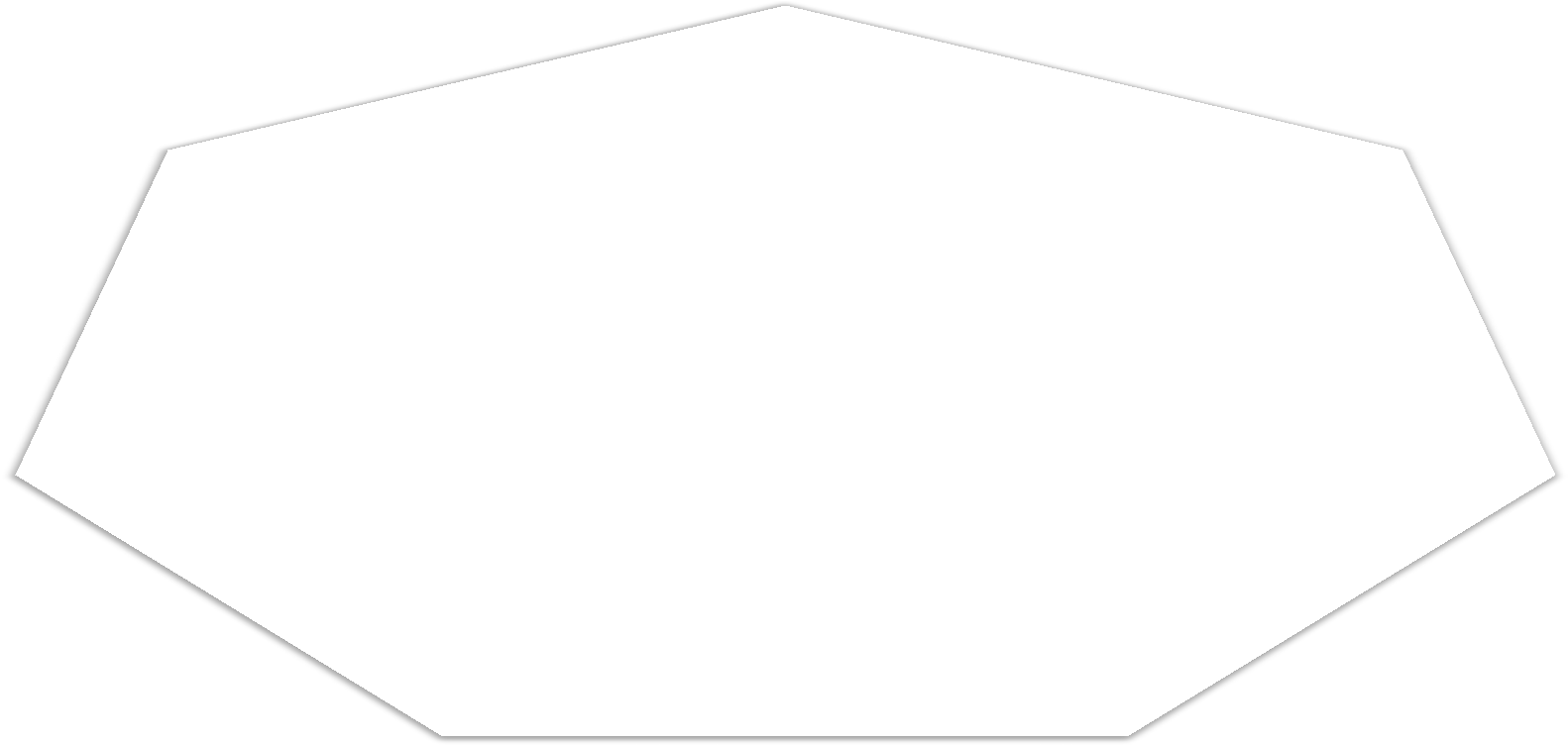 Communication
Self
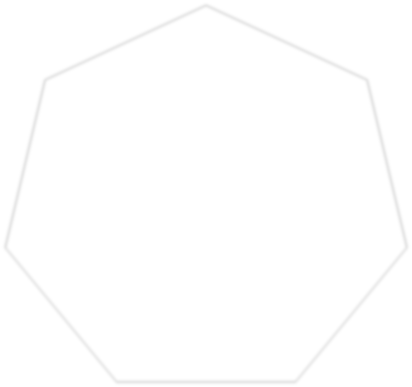 Expedition Behavior
Peer
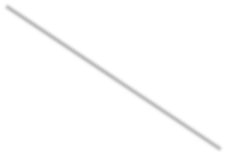 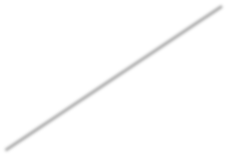 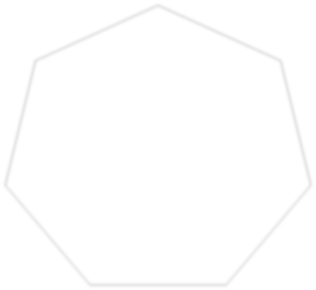 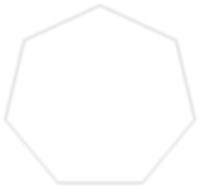 Active Follower
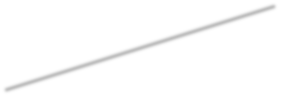 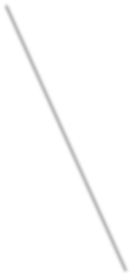 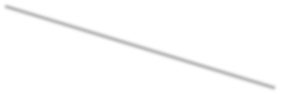 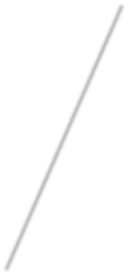 Competence
Judgment & Decision Making
Tolerance for Adversity & Uncertainty
Self Awareness
Vision & Action
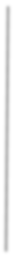 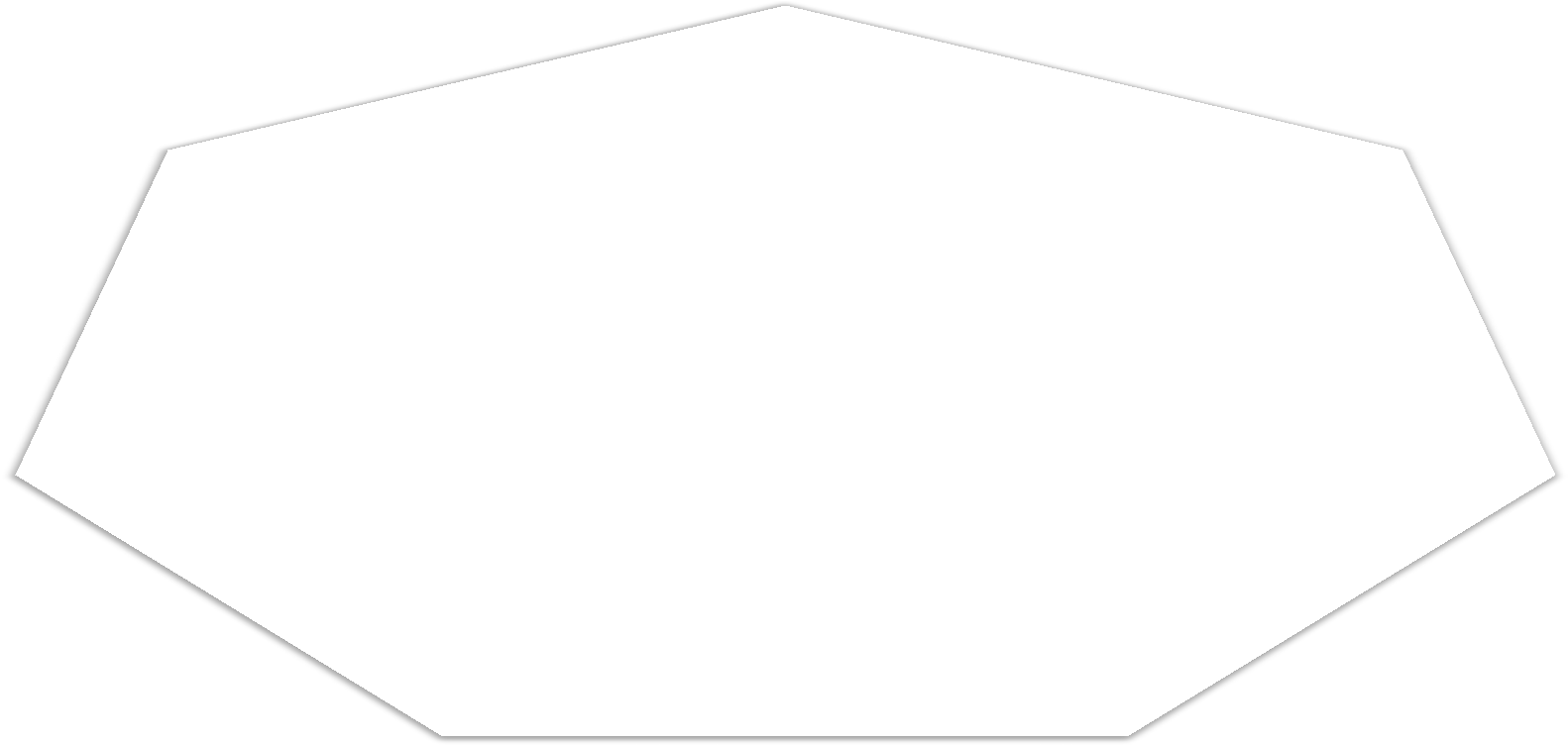 Communication
Self
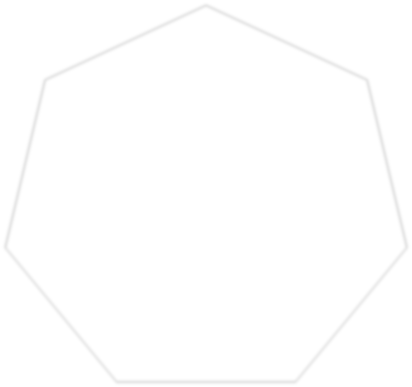 Expedition Behavior
Peer
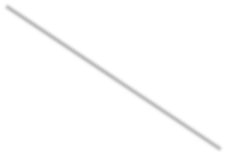 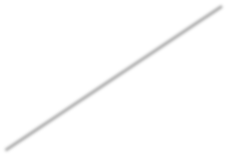 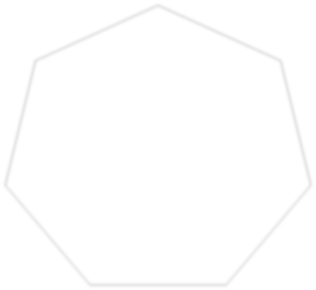 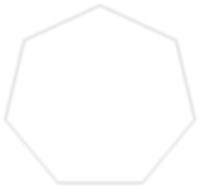 Active Follower
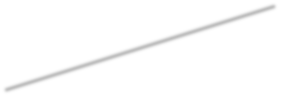 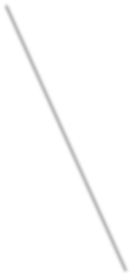 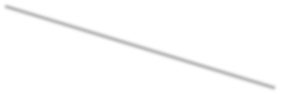 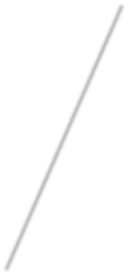 Designated
Competence
Judgment & Decision Making
Tolerance for Adversity & Uncertainty
Self Awareness
Vision & Action
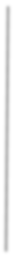 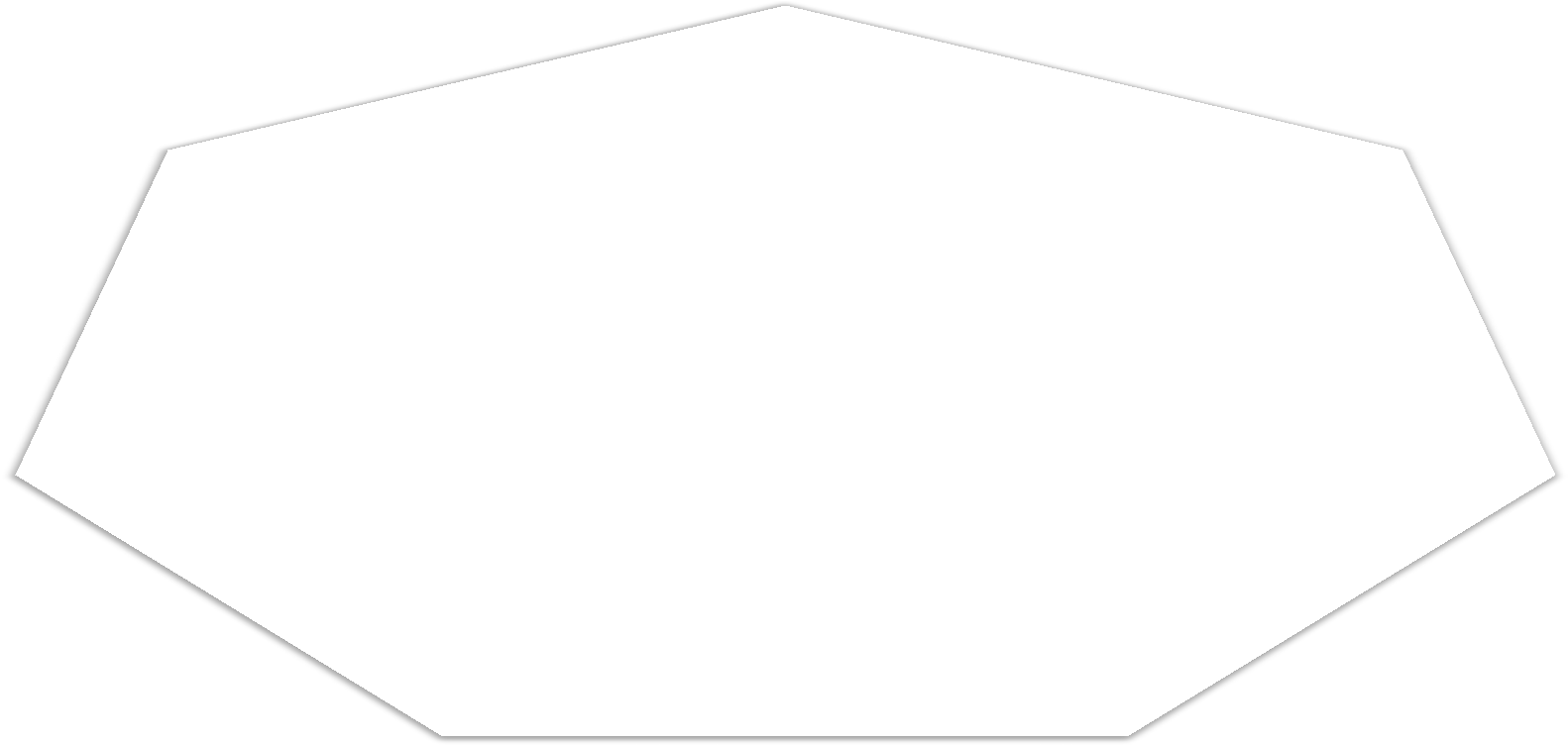 Communication
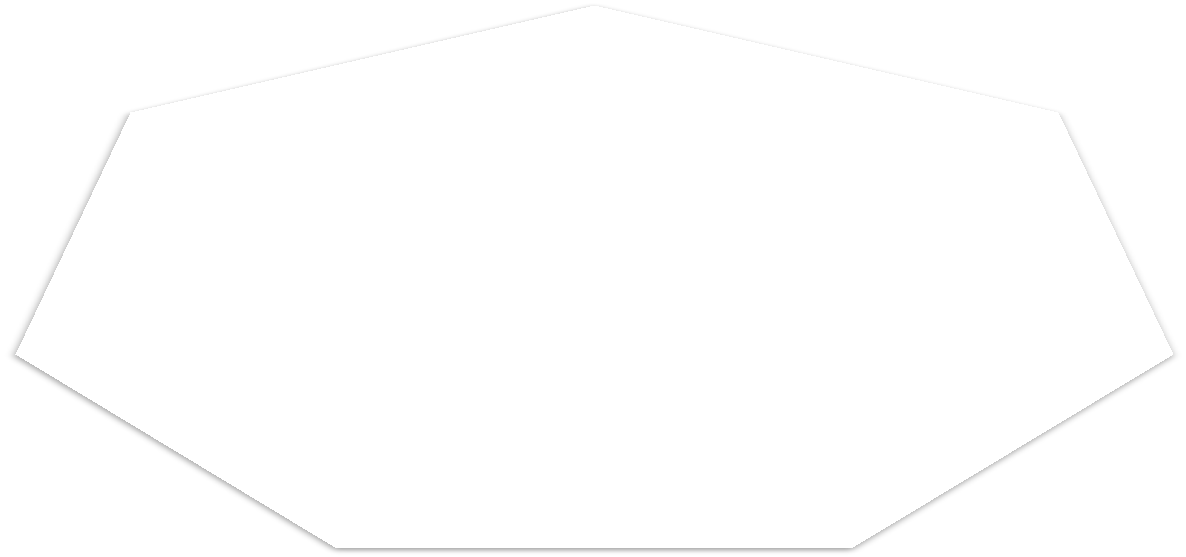 Expedition Behavior
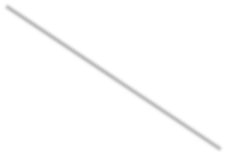 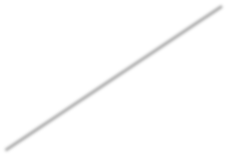 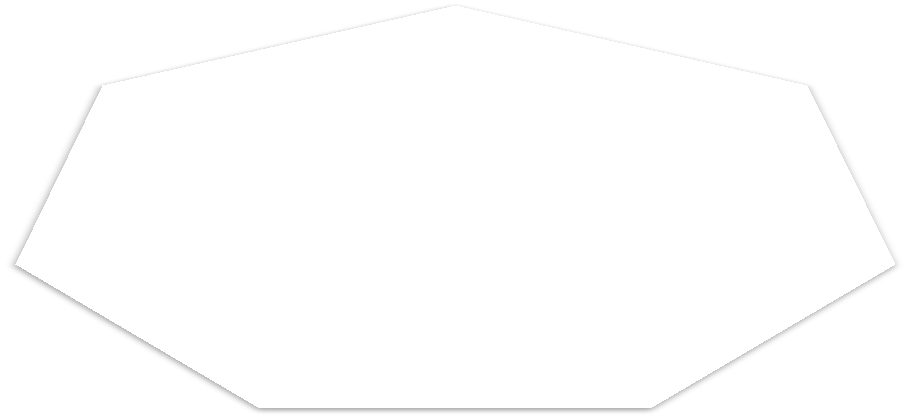 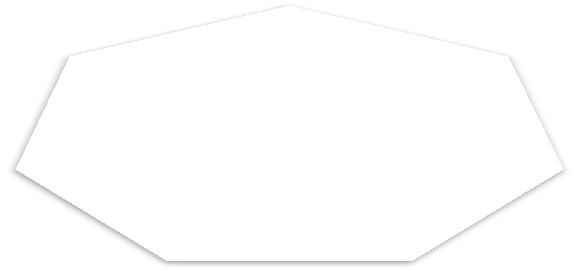 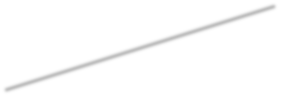 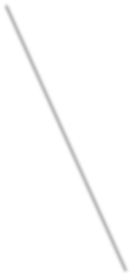 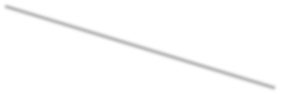 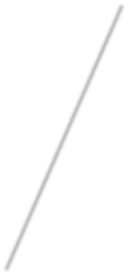 Competence
Judgment & Decision Making
Tolerance for Adversity & Uncertainty
Self Awareness
4-7-1
Designated Leader
Active Follower
Peer Leader
Self Leader
4-7-1
Expedition Behavior
Competence
Communication
Judgment and Decision Making
Tolerance for Adversity and Uncertainty
Vision and Action
Self Awareness
4-7-1
Signature Style
Thank you!